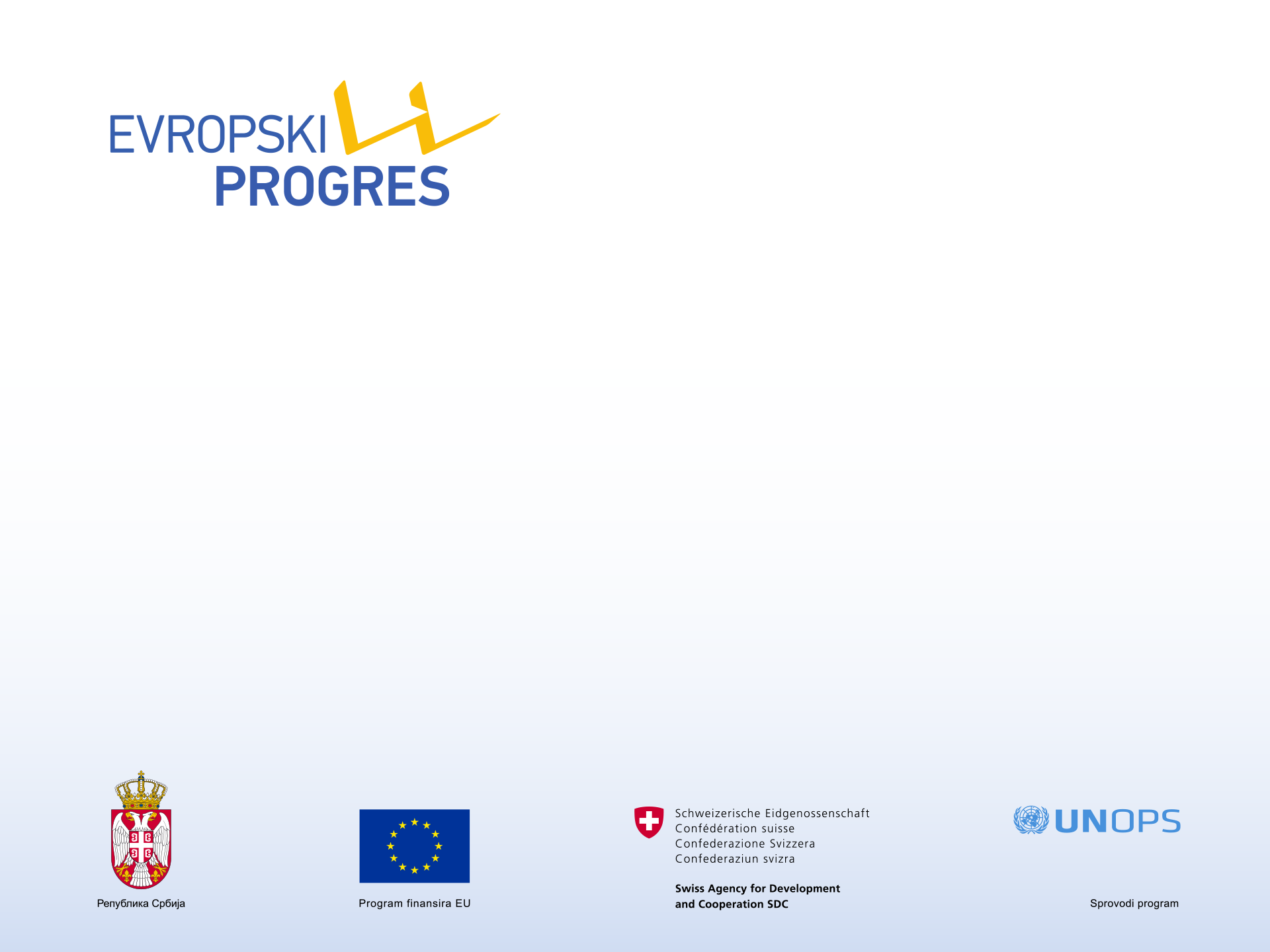 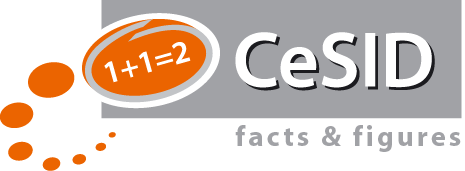 ISTRAŽIVANJE JAVNOG MNJENJA
ZADOVOLJSTVO GRAĐANA 
U 34 OPŠTINE/GRADA JUGA I JUGOZAPADA SRBIJE
Beograd, 26. januar 2018.
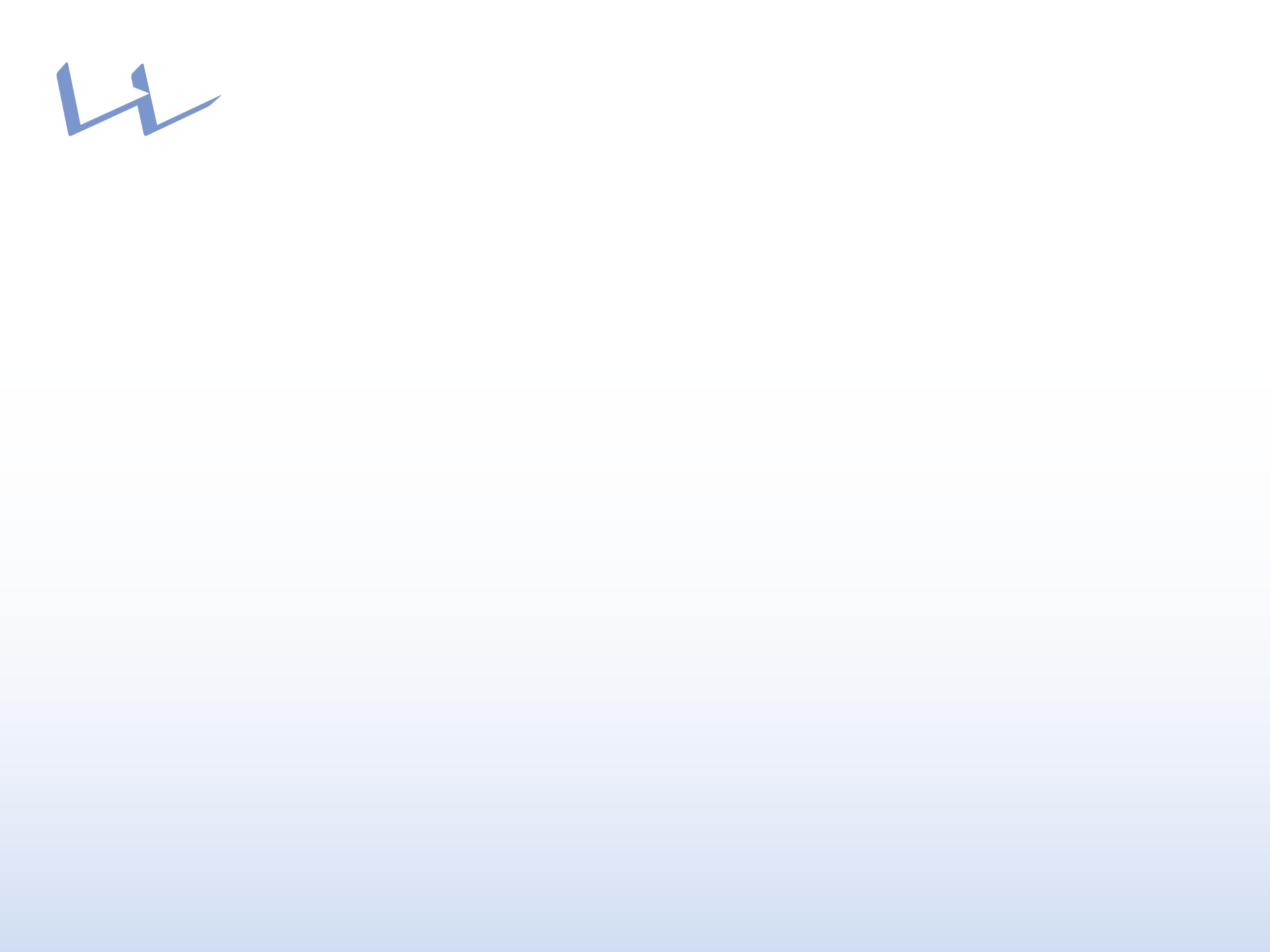 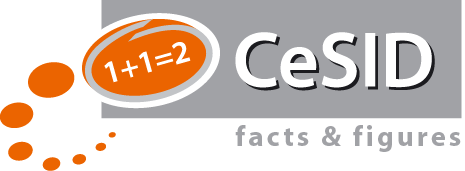 Metodologija
Opštine i okruzi obuhvaćeni istraživanjem
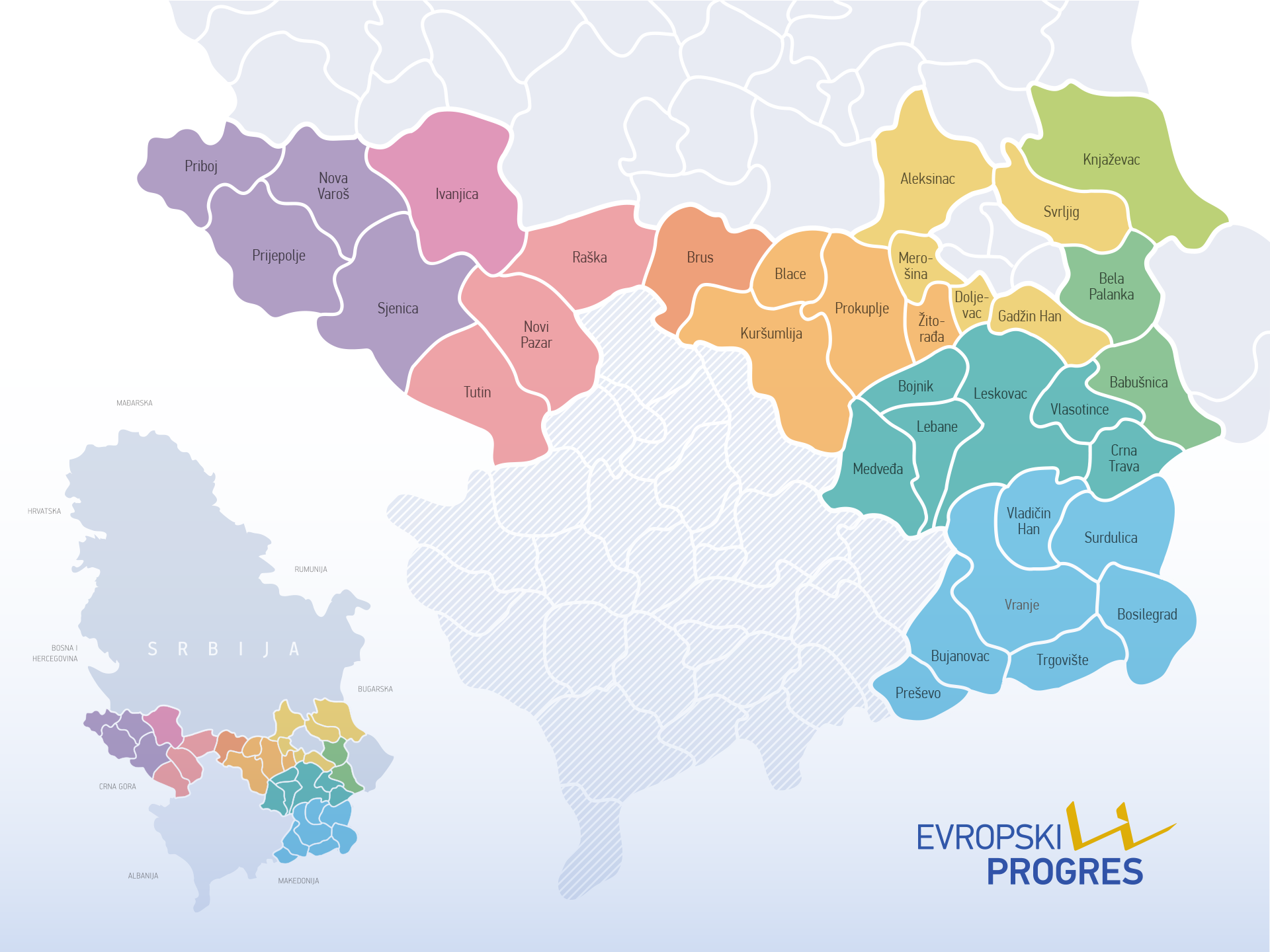 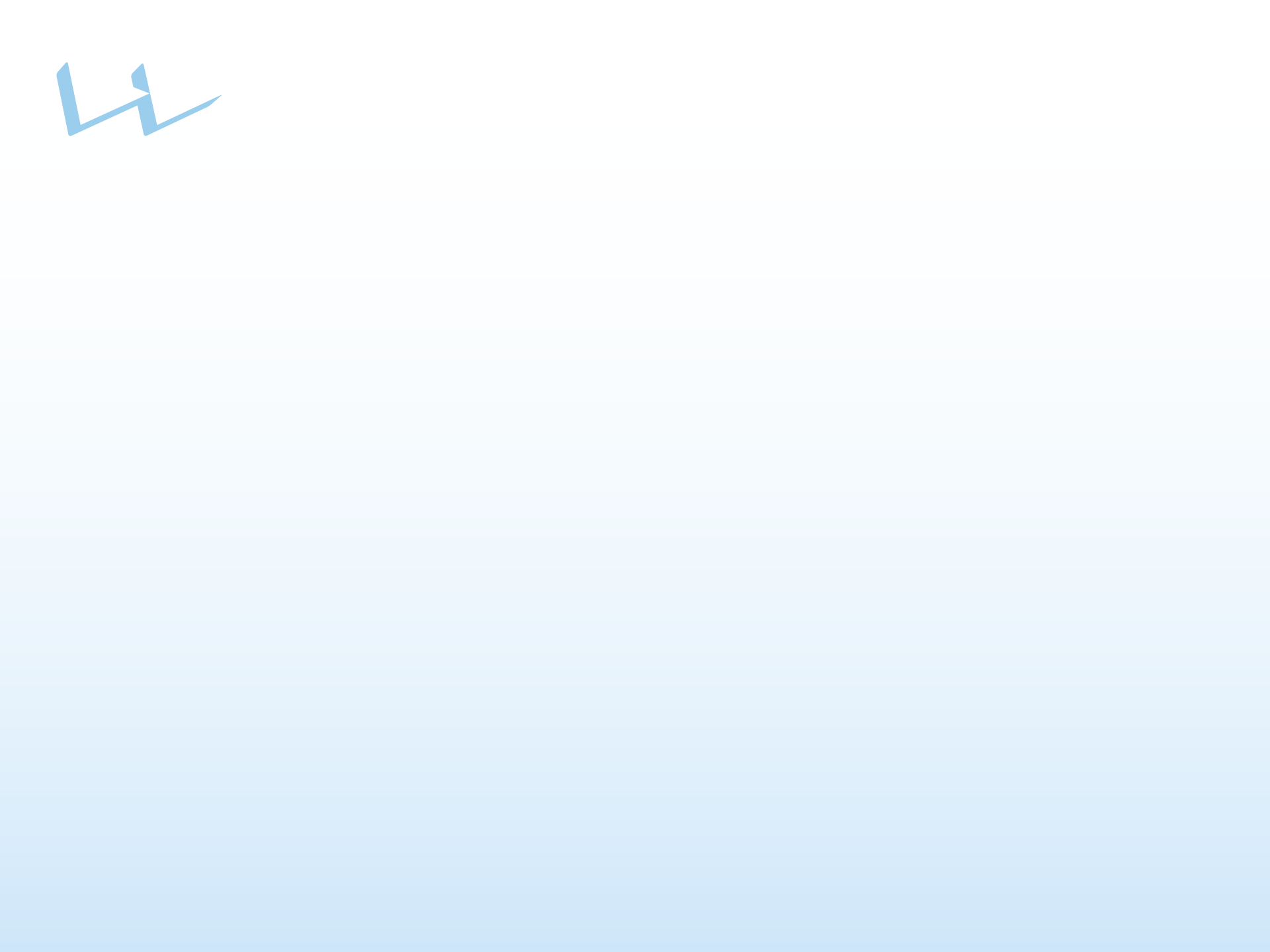 Da li smatrate da ste dovoljno informisani o radu Vaše opštine?
Da li lokalna vlast vodi računa o građanima i pruža usluge adekvatne njihovim potrebama?
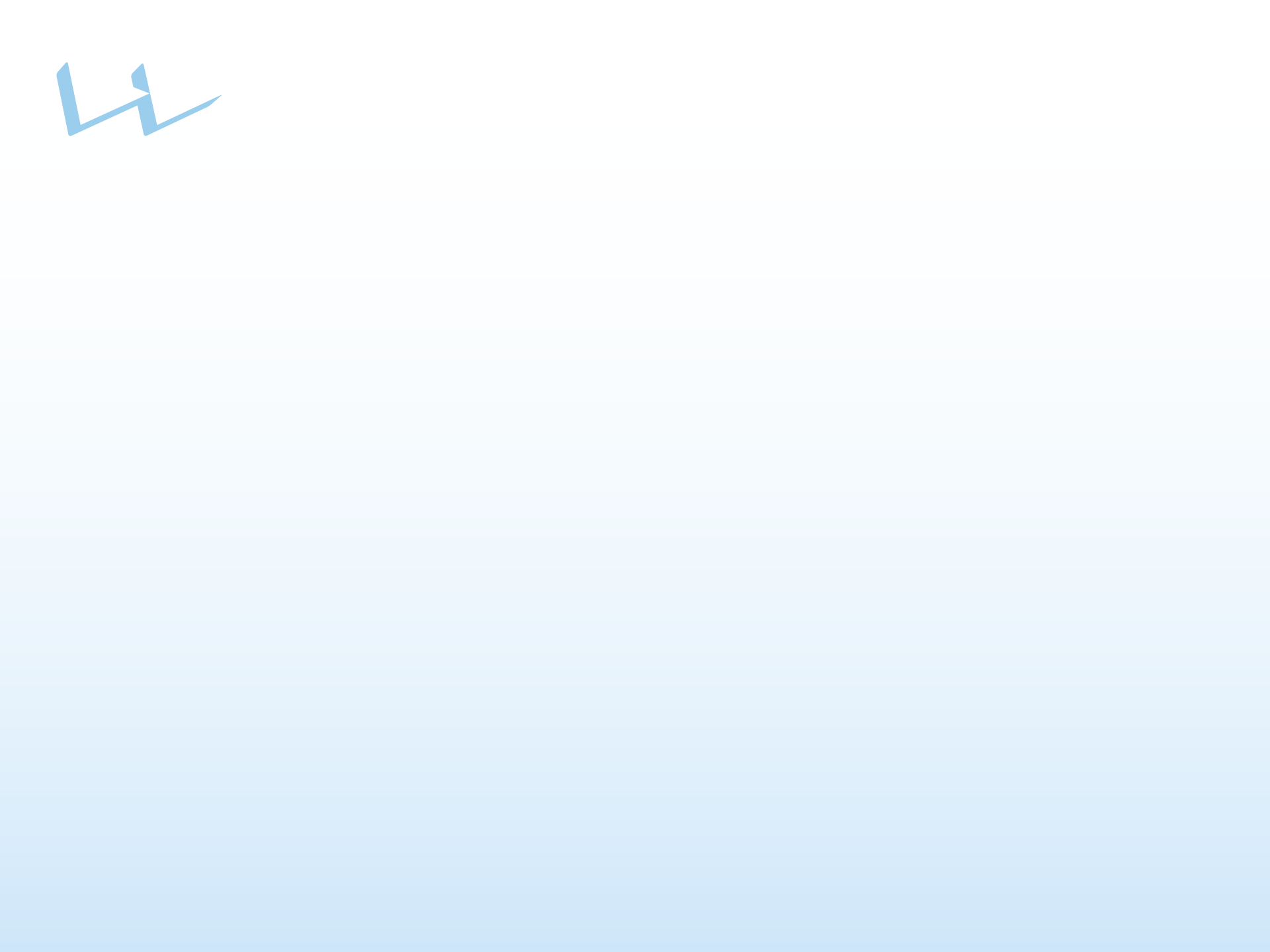 Prosečna ocena političke situacije
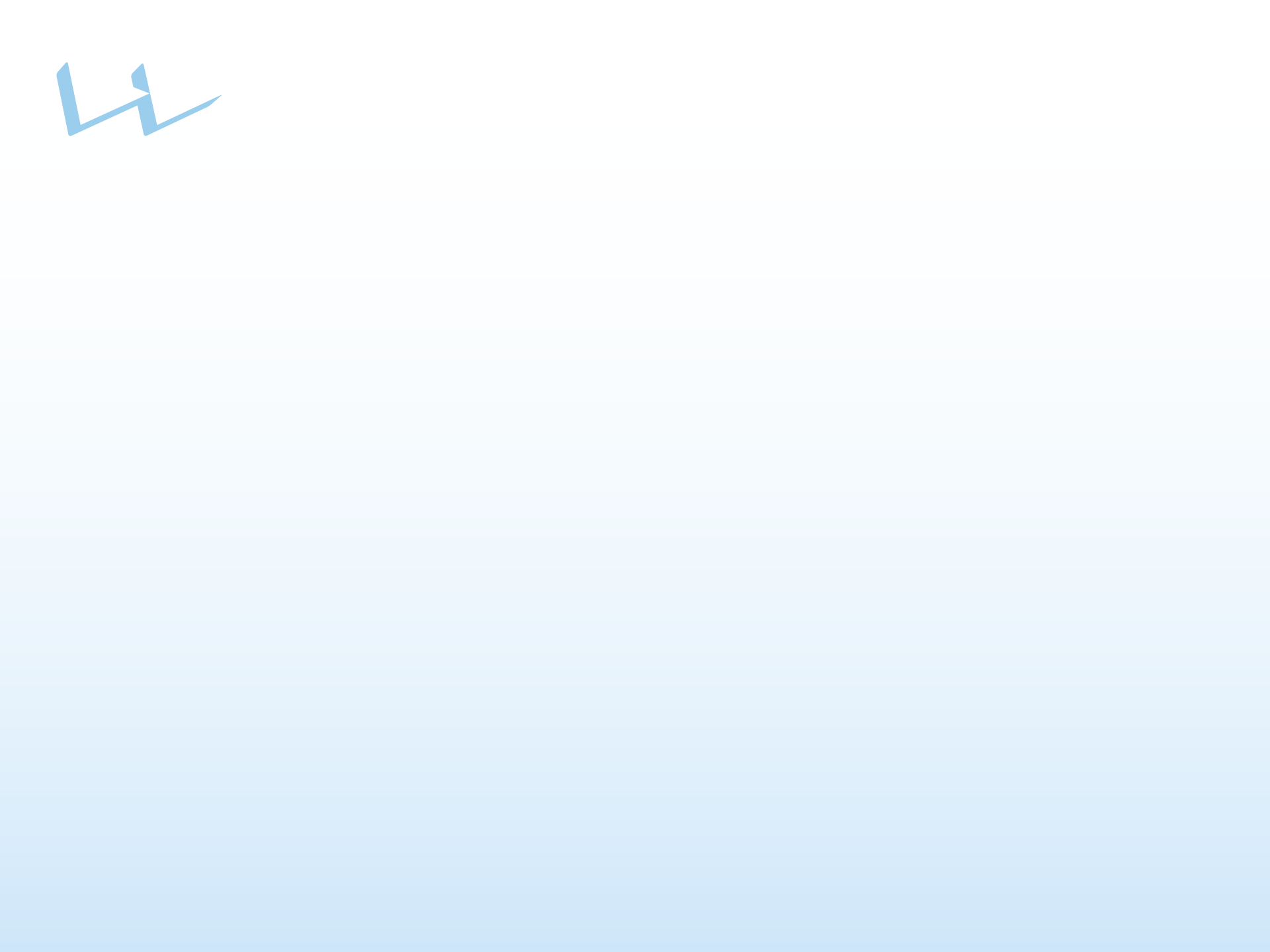 Prosečna ocena rada opštinskog rukovodstva i poverenje u opštinske službe/institucije
Prosečna ocena rada opštinskog rukovodstva
Poverenje u institucije
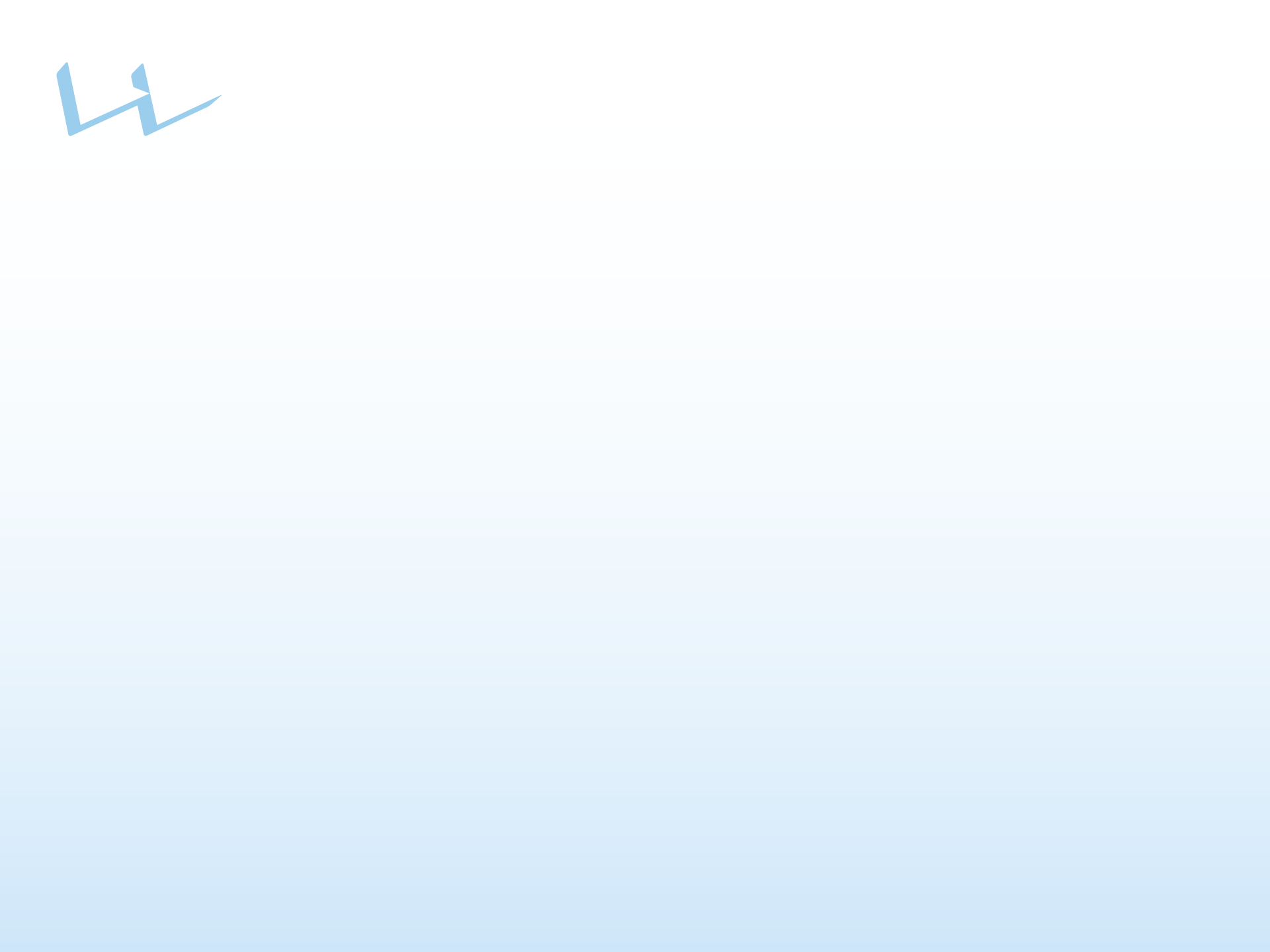 Da li opštinske službe funkcionišu bolje, isto ili lošije u odnosu na period od pre tri godine?
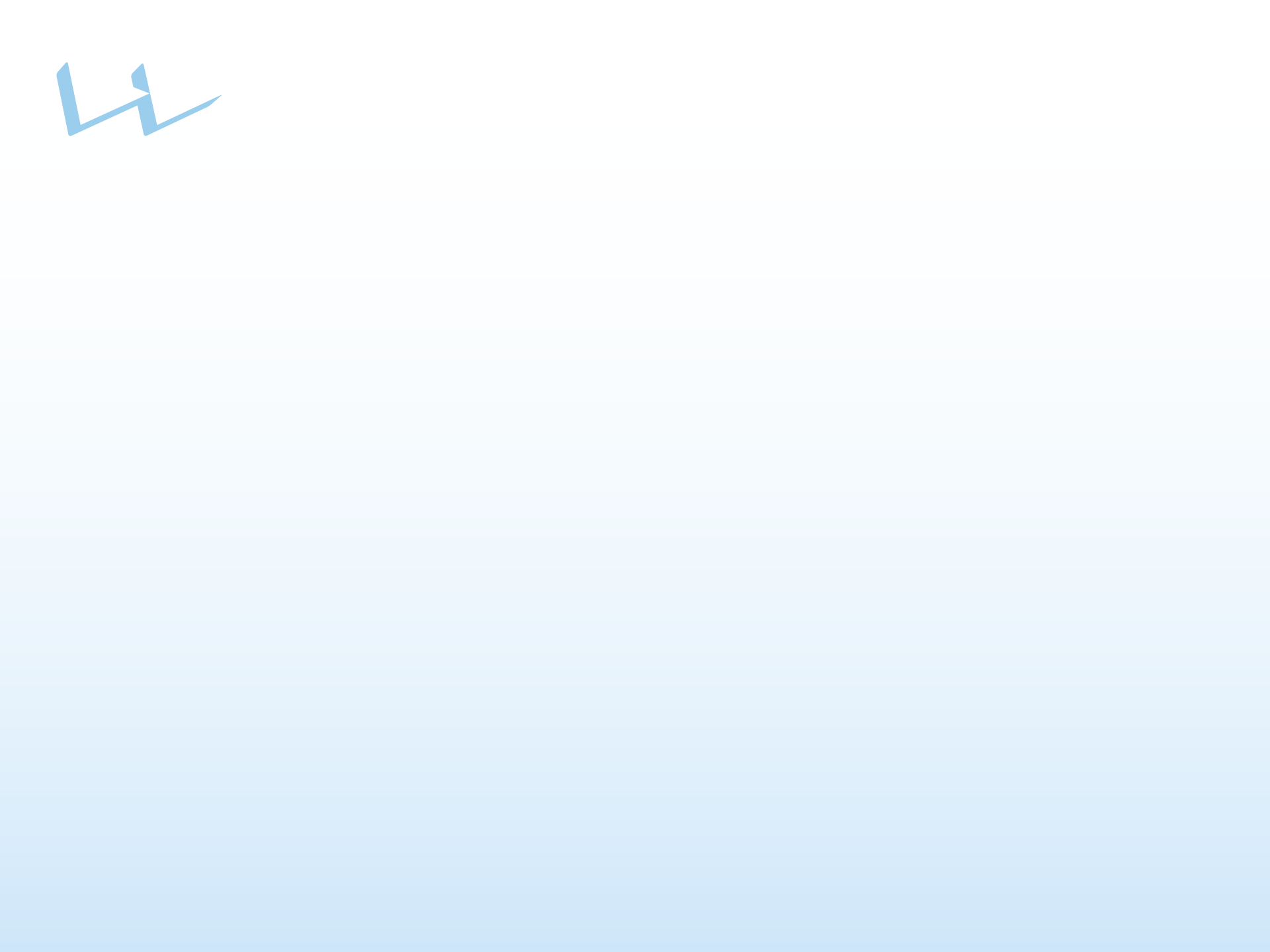 Koliko brzo možete u opštini da obavite nešto kada odete?
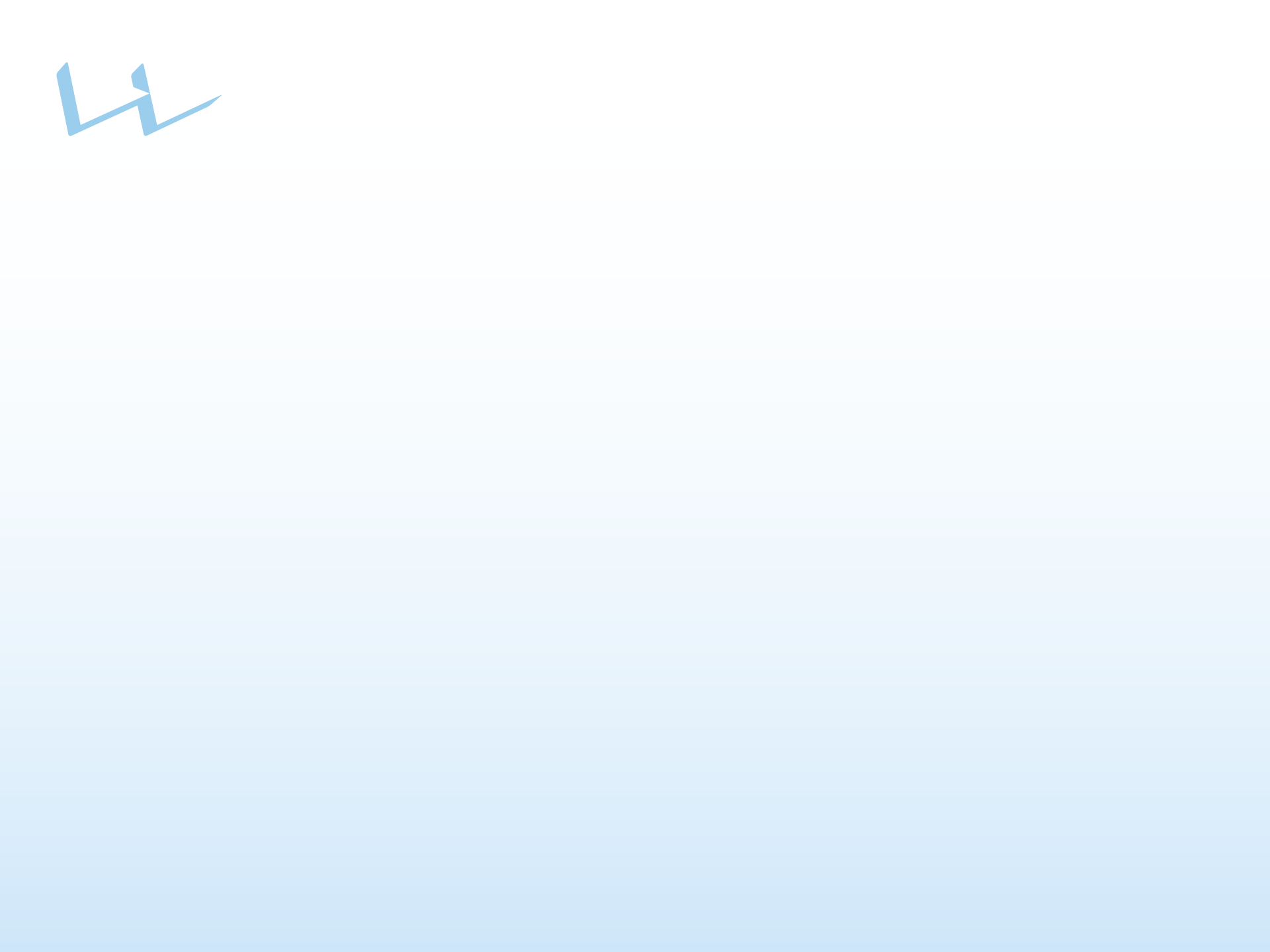 Da li je u opštini dobro organizovano obaveštavanje?
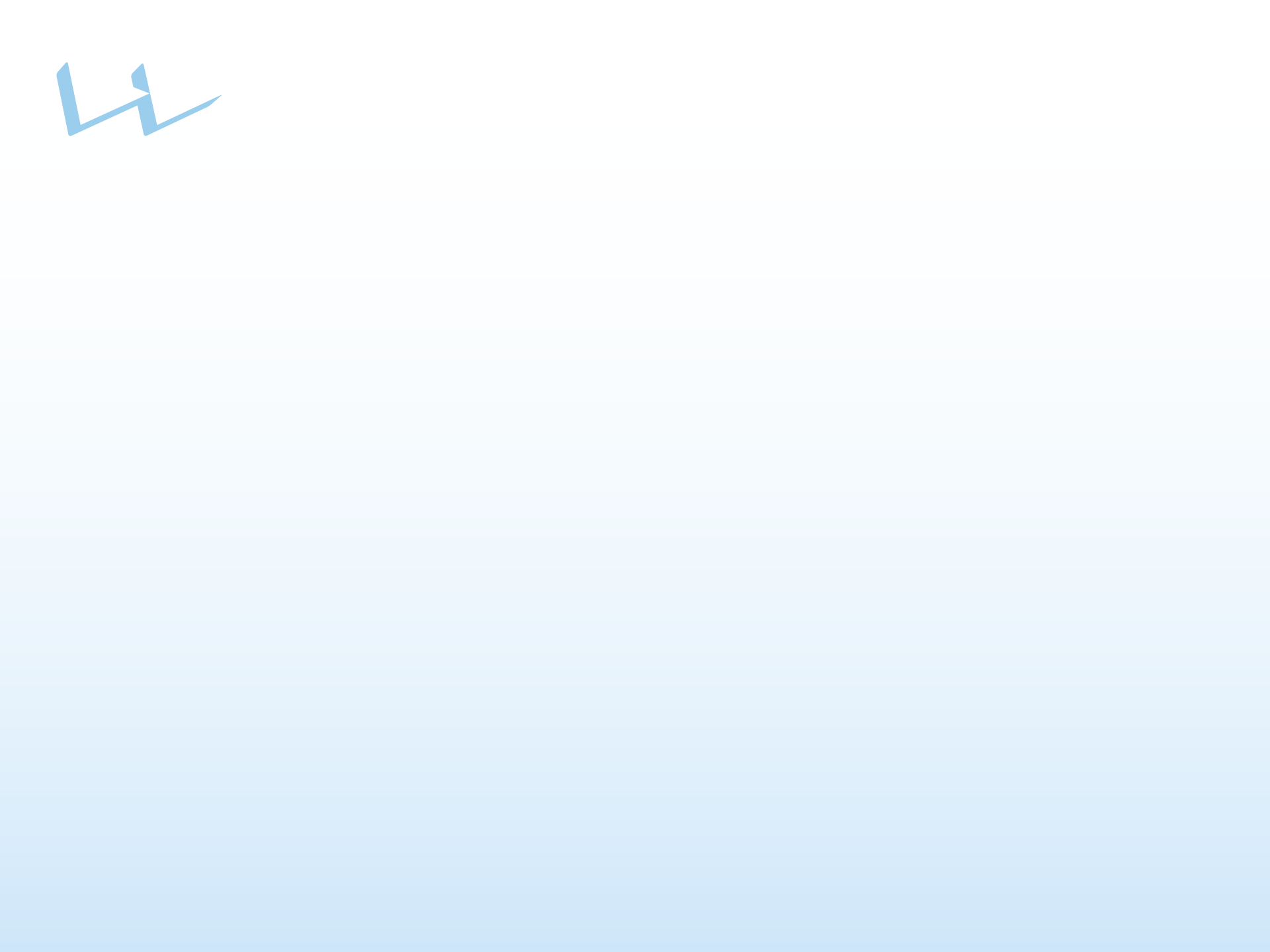 Kako ocenjujete složenost (komplikovanost) ostvarivanja onog zbog čega dolazite u opštinu?
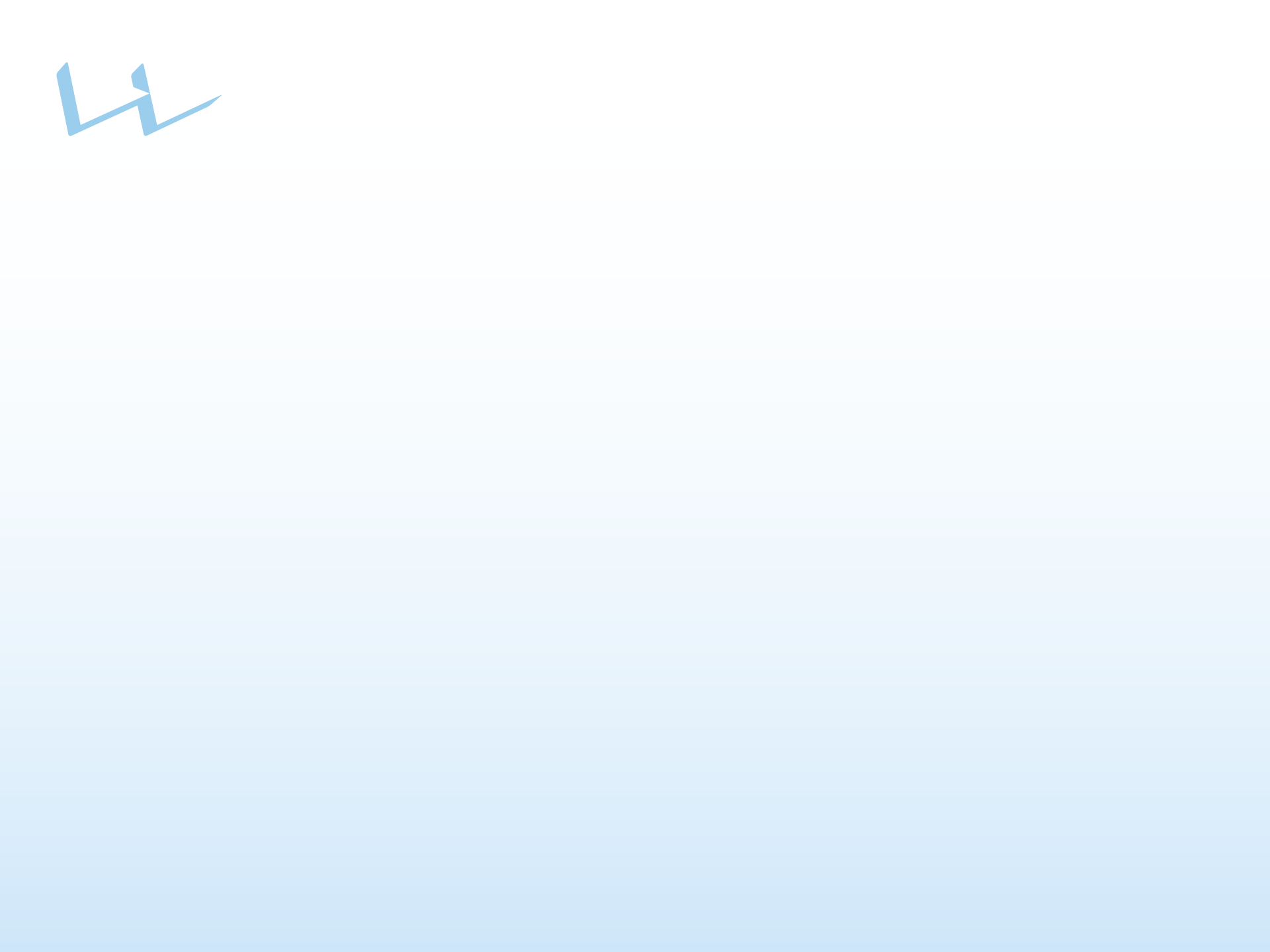 Šta Vam je najveća smetnja (prepreka) u komunikaciji sa opštinskom administracijom?
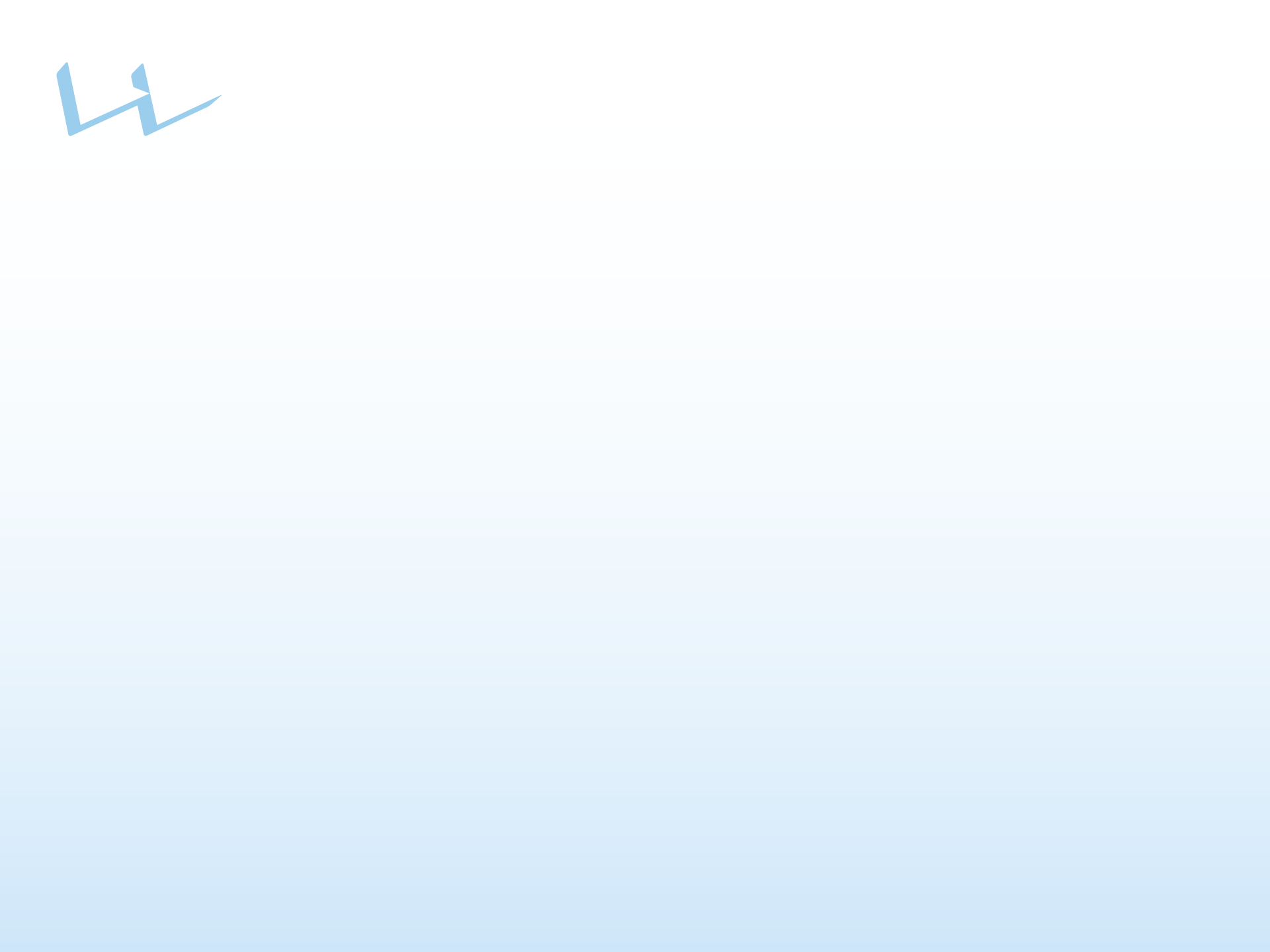 Da li ste nekada imali razloga/povoda da se žalite na rad nekog službenika Opštine/Grada?
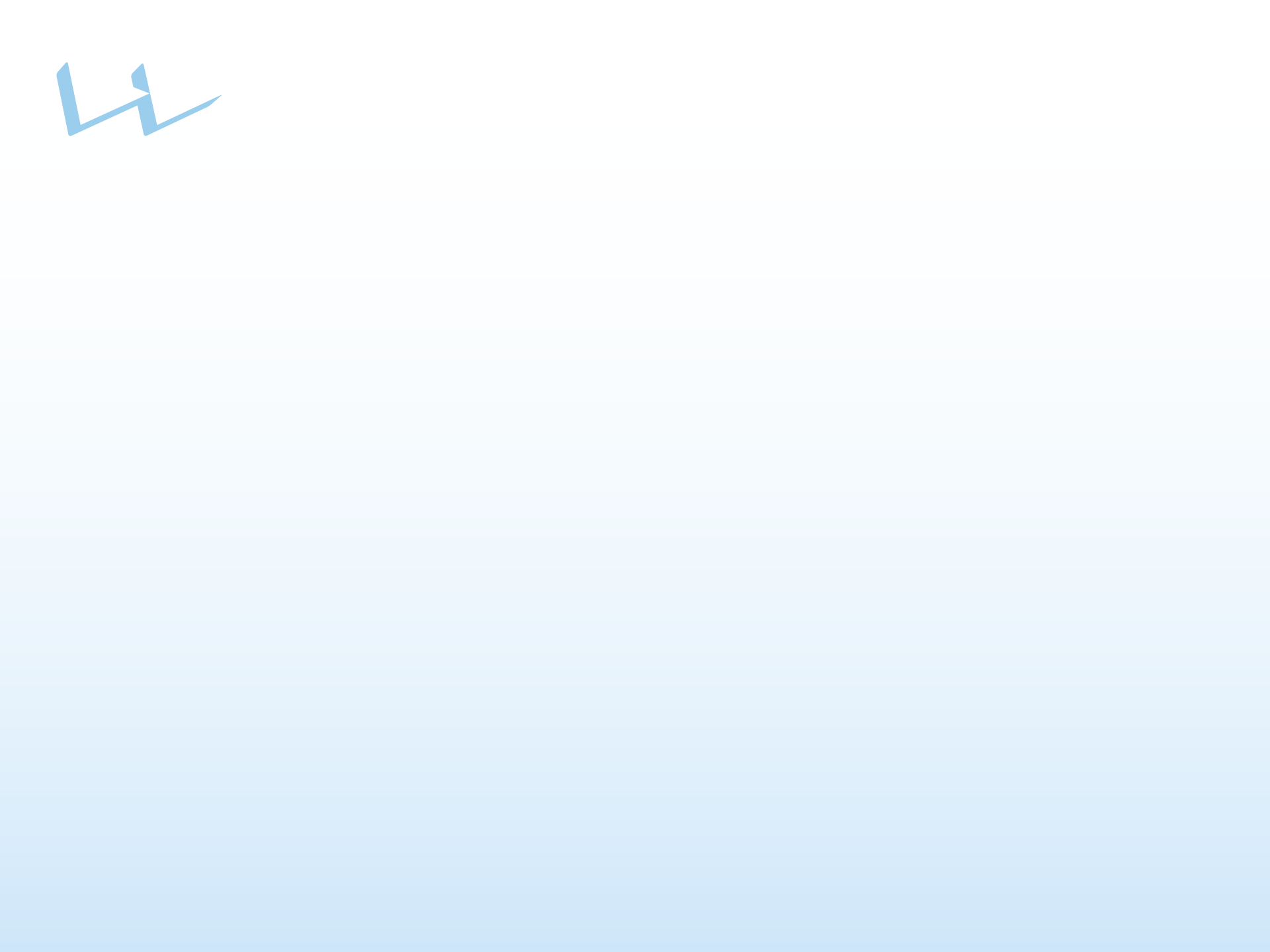 Da li ste ili niste koristili neku vezu ili poznanstvo da bi lakše obavili neke stvari u opštini?
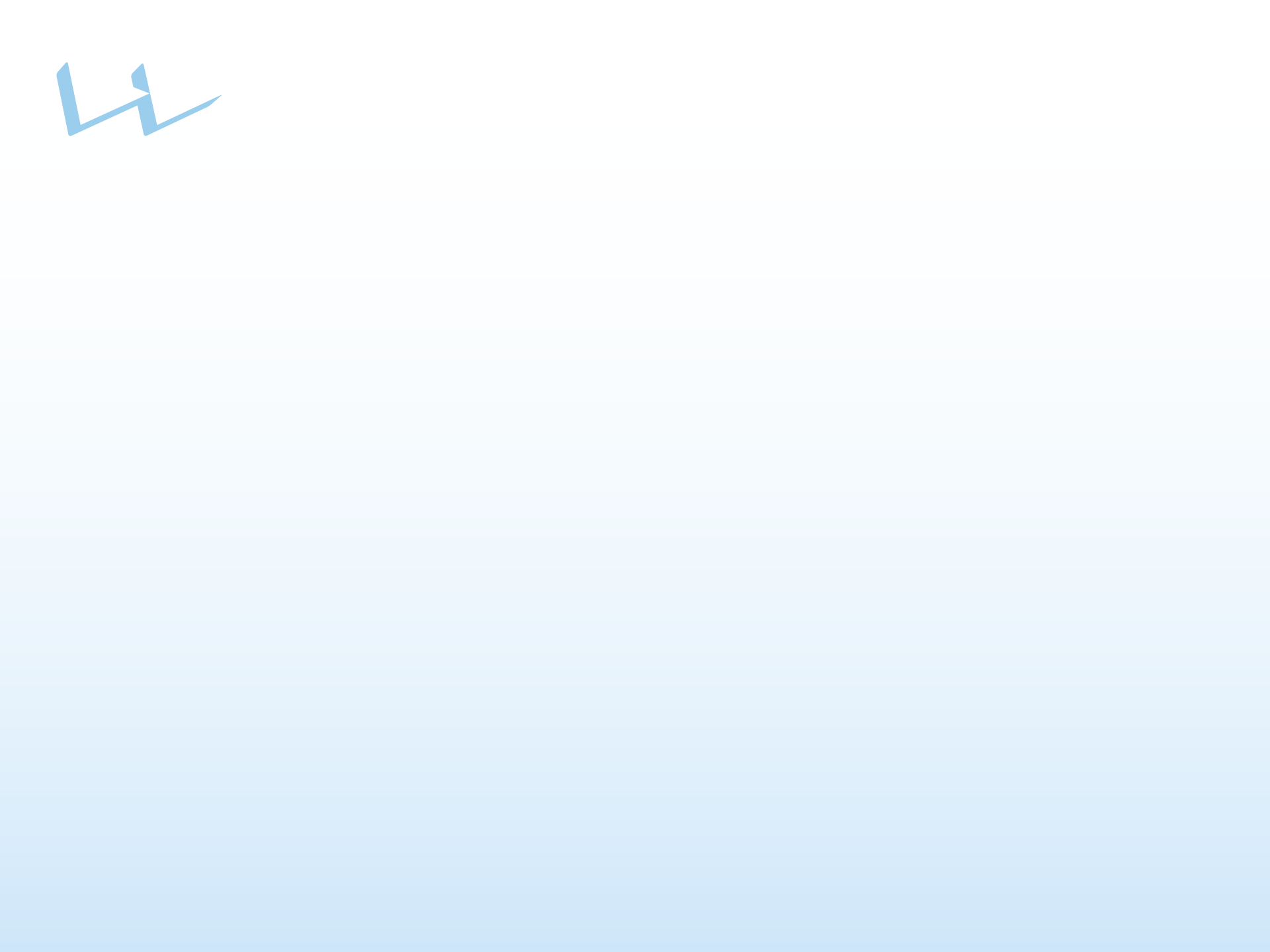 Koja privredna oblast treba da bude osnov budućeg ekonomskog razvoja Vaše opštine?
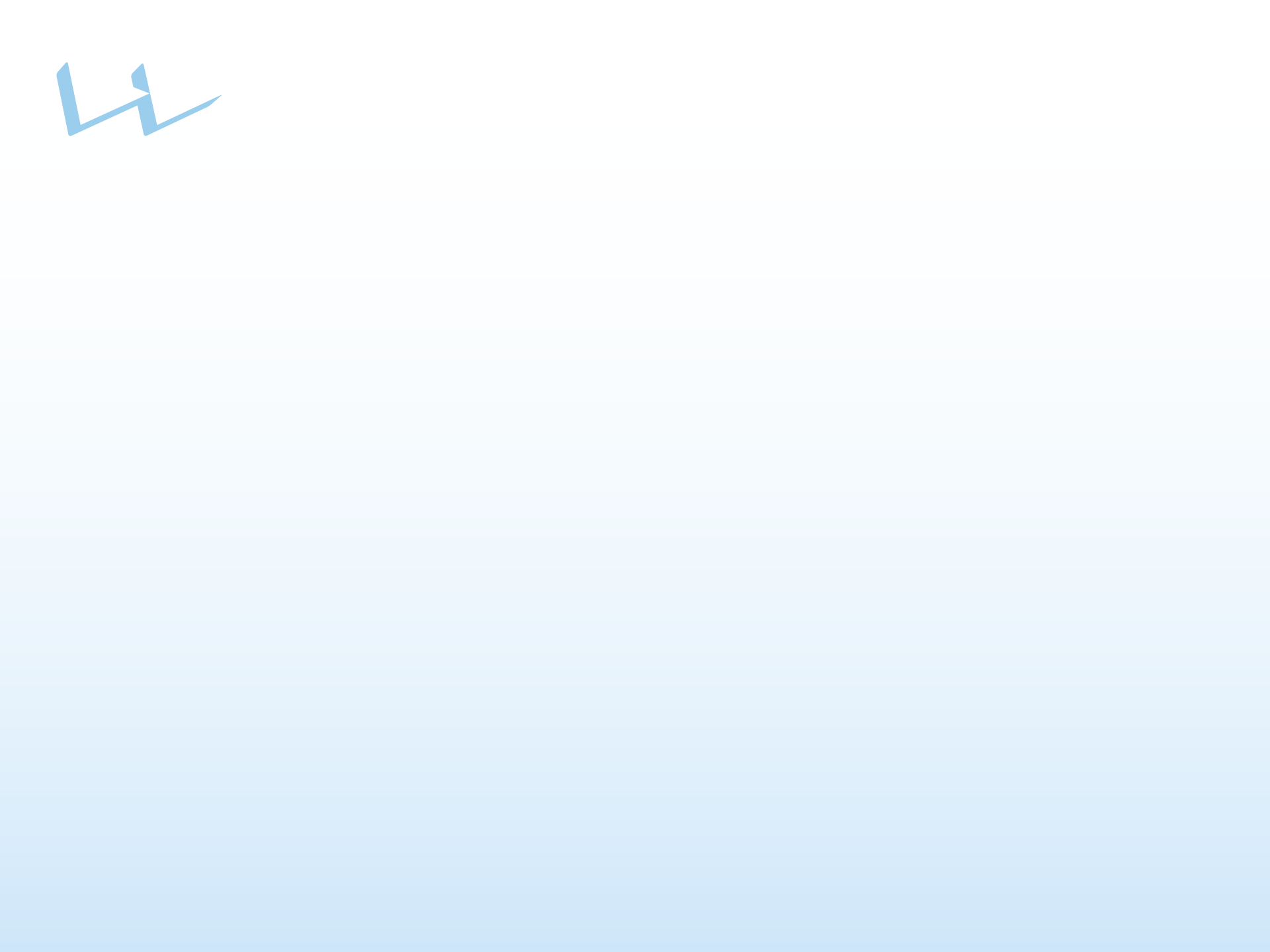 Šta od navedenog treba da bude oblast u koju se najviše ulaže u opštini?
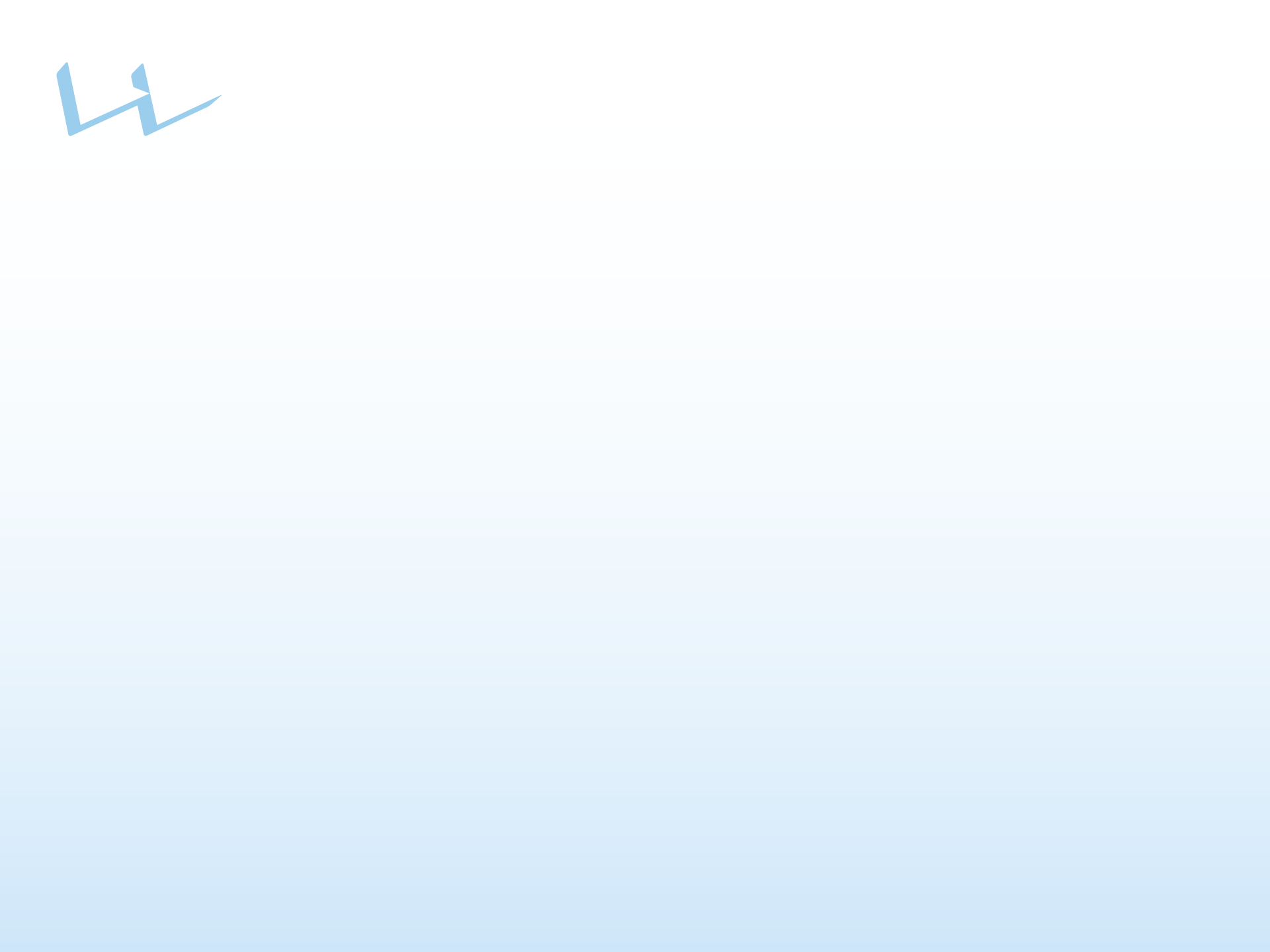 Da li znate koji su budžetski prioriteti (kakva je raspodela budžeta) Vaše lokalne vlasti i da li se slažete sa njima?
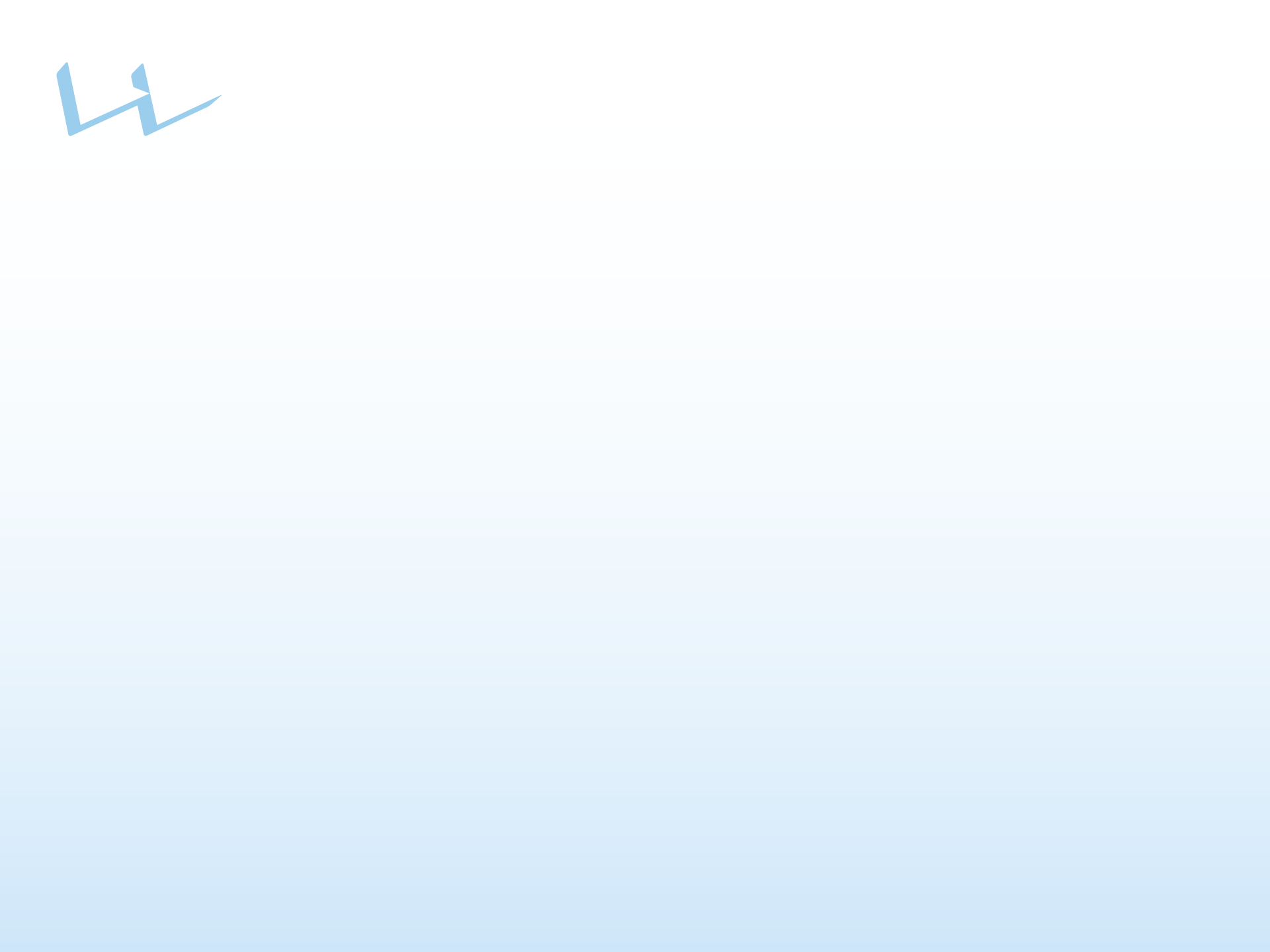 Prosečna ocena ekonomske situacije
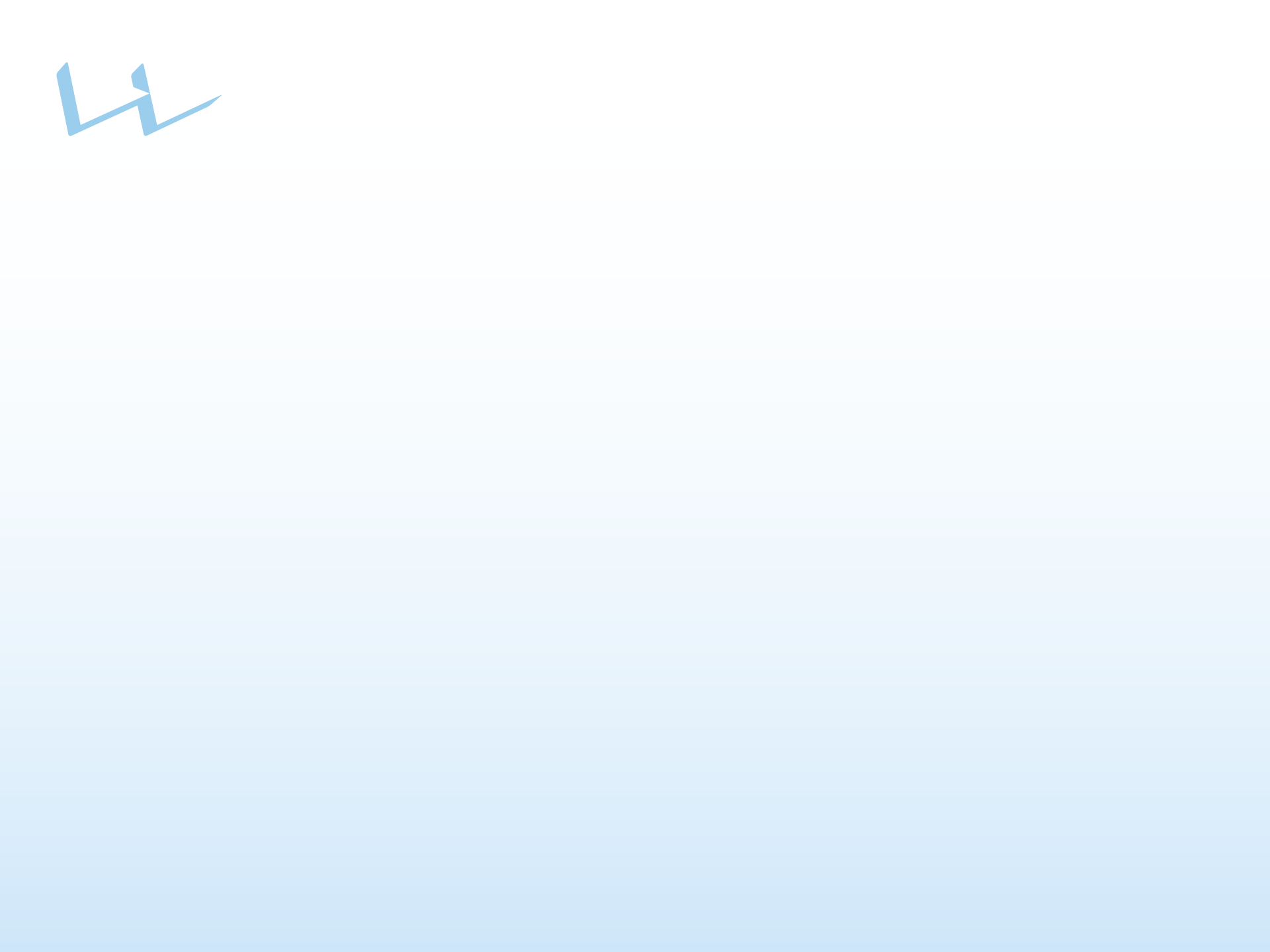 Da li lokalna samouprava dovoljno čini da podstakne razvoj privatnog preduzetništva?
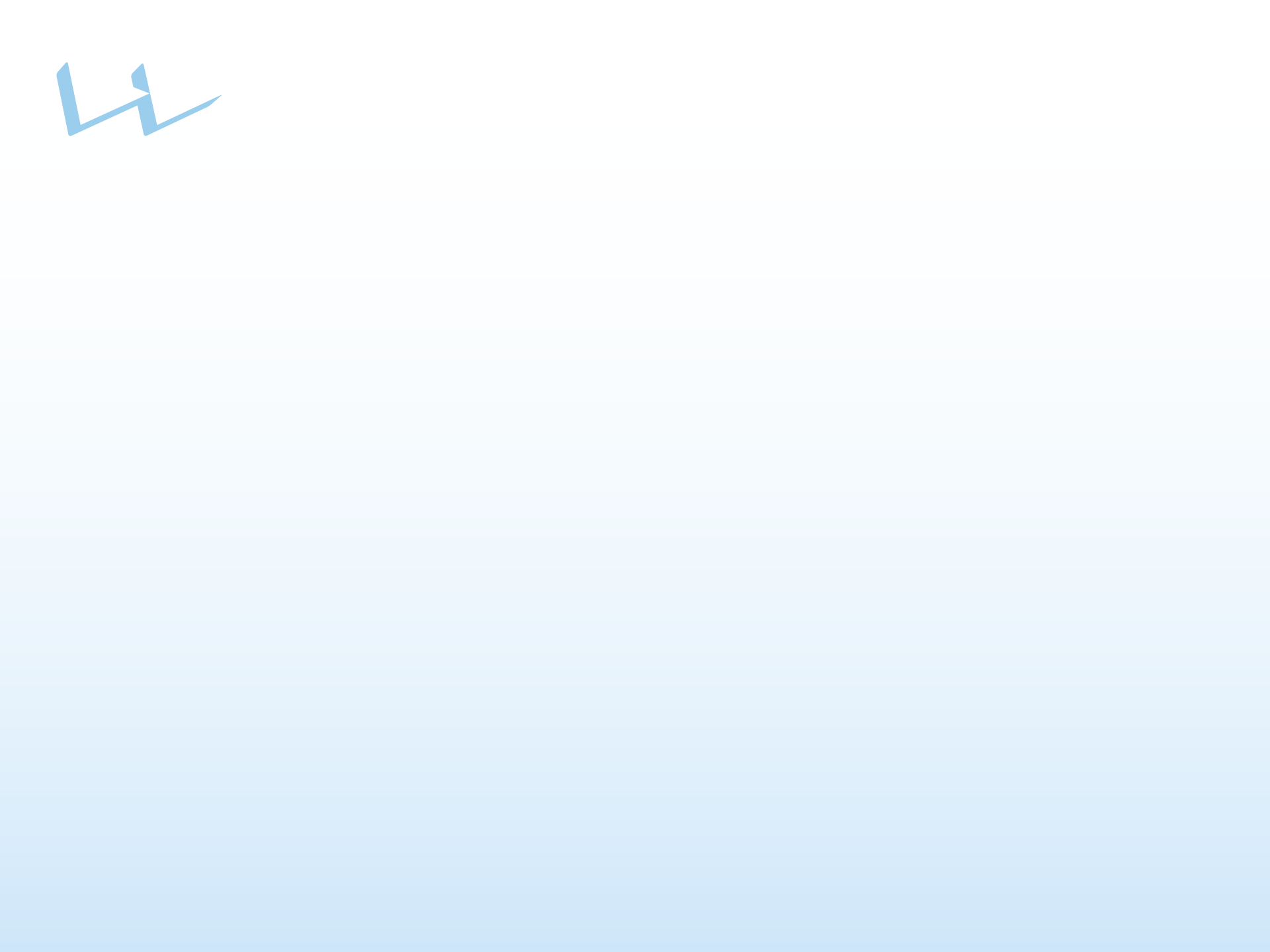 Da li se osećate bezbedno (sigurno) u mestu u kom živite?
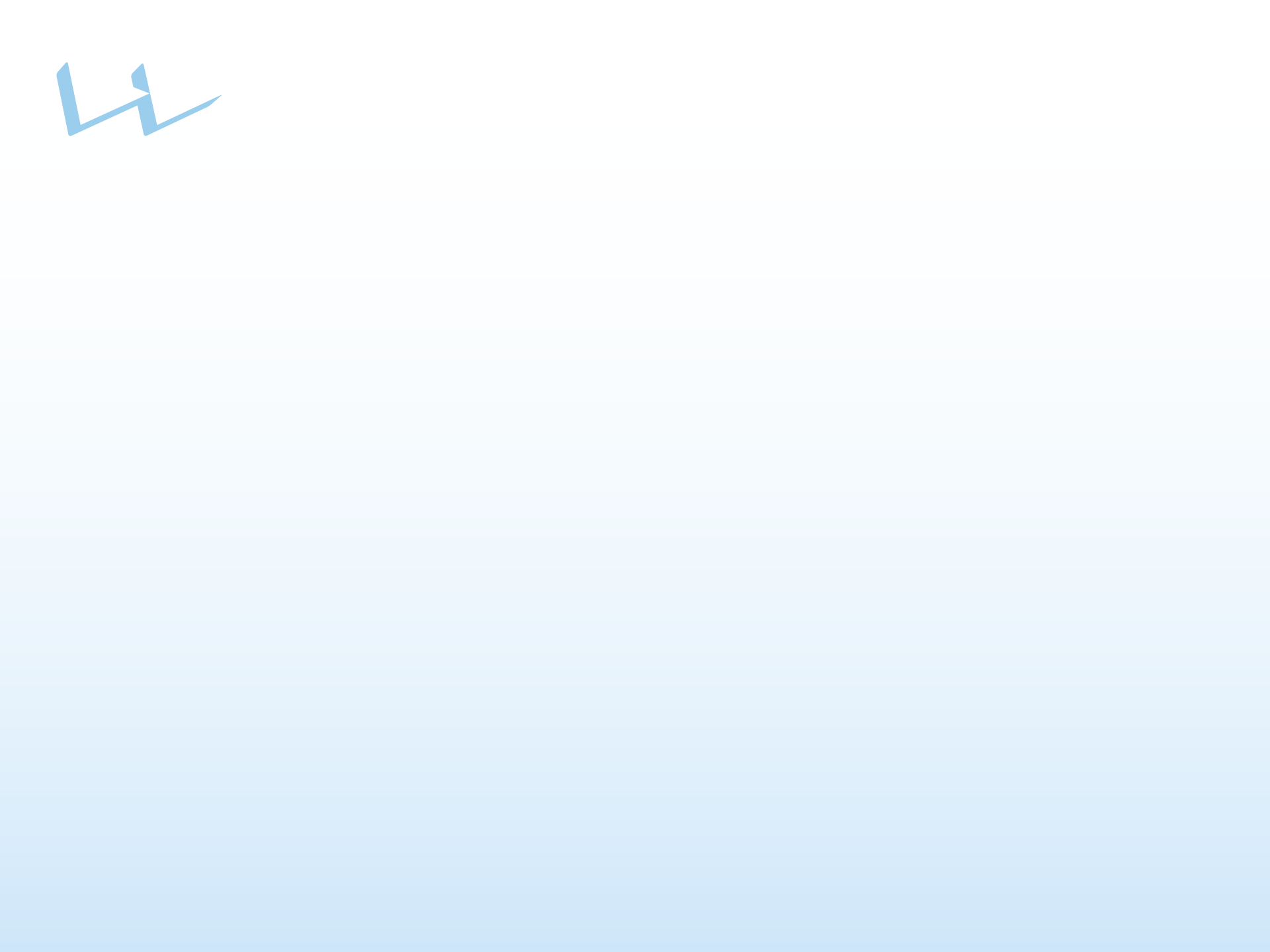 Zbog čega se osećate nebezbedno?
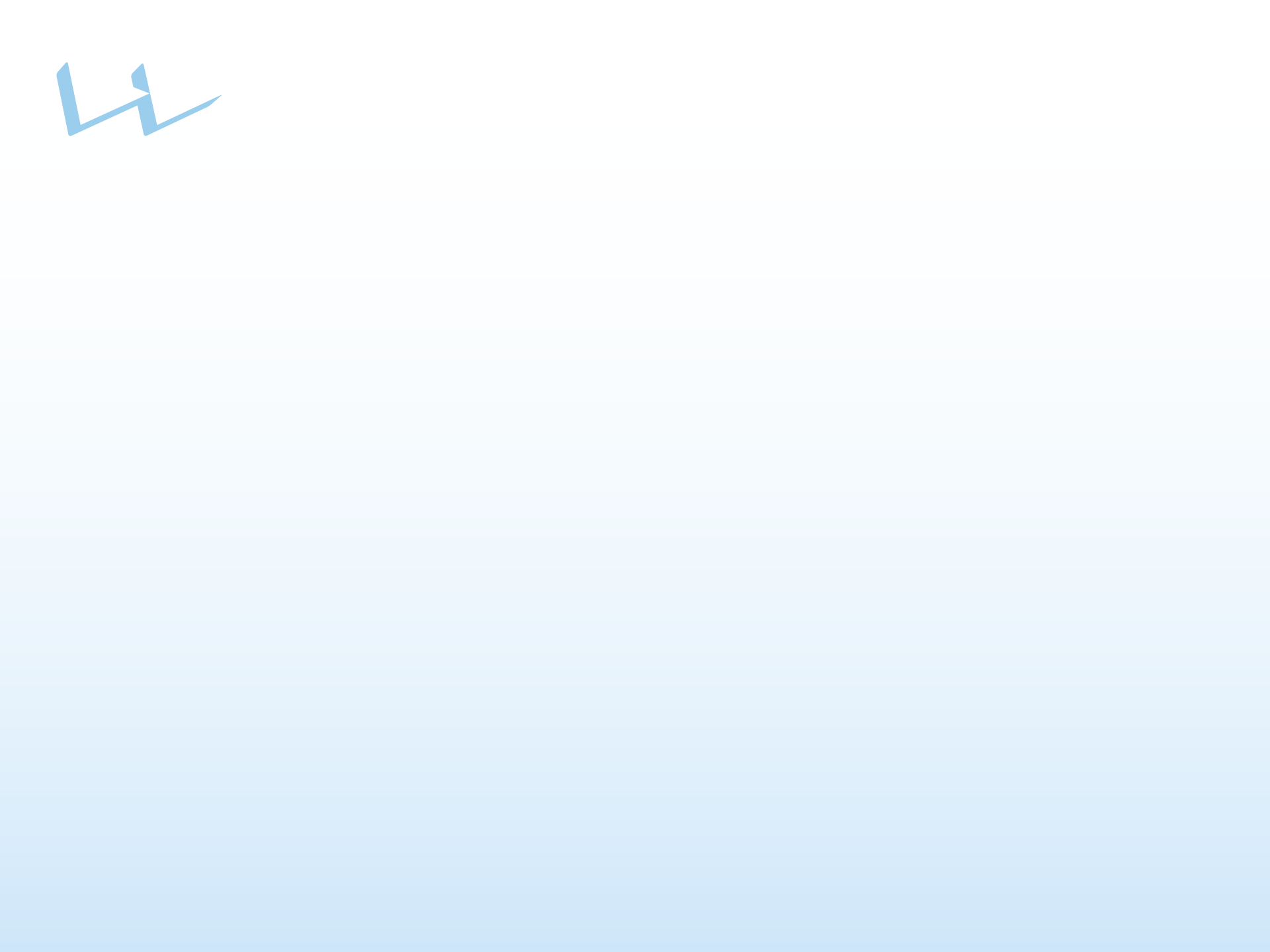 Kako živite trenutno Vi i Vaša porodica?
Kada uporedite Vaše stanje sa onim od pre 3 godina, da li sada živite bolje, isto ili lošije?
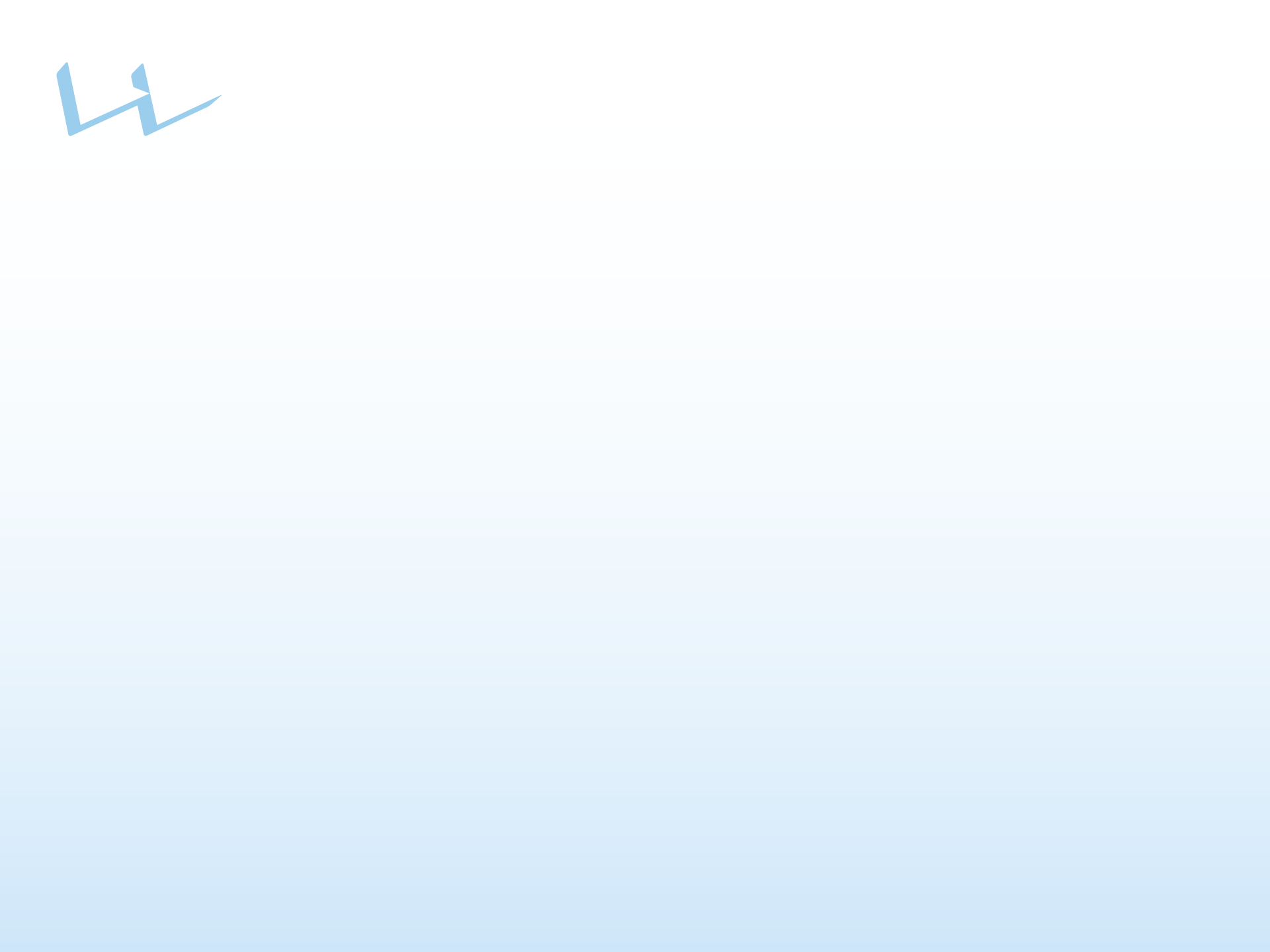 Da li se u Vašoj opštini živi bolje, isto ili lošije nego u drugim opštinama u Srbiji?